Estudio de casosEstimación de los costos reales para el establecimiento y mantenimiento de sitios demostrativos de Forestería Análoga en el Bosque Modelo Reventazón, Costa Rica Charles GeorgeotProyecto «Restauración de la biodiversidad y desarollo comunal a traves de la Forestería Análoga »2010
Objetivo
Desarrollar y validar una herramienta para calcular el costo real del establecimiento y mantenimiento de los sitios demostrativos del proyecto de Forestería Análoga en e Bosque Modelo Reventazón, Costa Rica, con los productores, extensionistas y el coordinador nacional del proyecto.
Componentes del cálculo de los costos reales
Costos del establecimiento
Actividades (Análisis de suelo, Preparación de terreno, Plantación, Transporte)
Plantas (material vegetativo)	

Costos del mantenimiento
Mano de obra
Maquinaria

Costos del vivero principal de FA
Estudio de caso 1
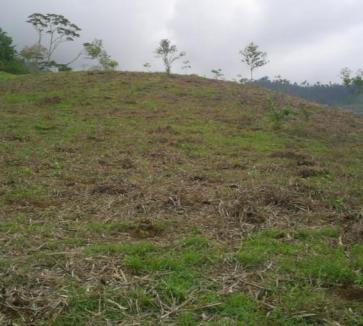 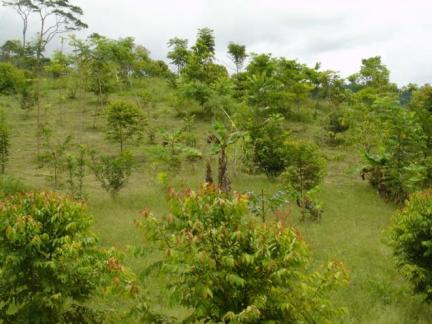 2008
2010
Costos del establecimiento (en $US) Sitio demostrativo de Pacayitas
Leyenda:
UTH: Unidad de Trabajo Hombre
NOTA:
11 jornal = 10 $US
2La cantidad de plantas es una estimación calculada en función del área del sitio de Pacayitas: 2 ha
Costos del establecimiento Sitio demostrativo de Pacayitas
Estudio de caso 2
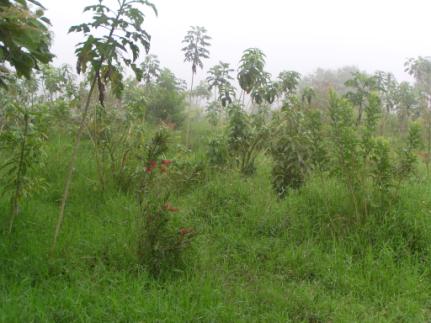 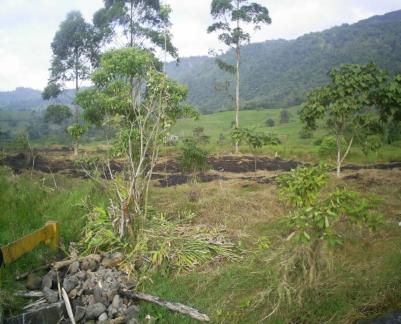 2008
2010
Costos del establecimiento (en $US)Sitio demostrativo de La Trinidad
Leyenda:
UTH: Unidad de Trabajo Hombre
NOTA:
11 jornal = 5000 colones
*La cantidad de plantas es una estimación calculada en función del área del sitio de La Trinidad: 2 ha
*La quantidad de las semillas es una estimation calculada en fonction del area del sitio (La trinidad: 2ha)
Costos del establecimiento Sitio demostrativo de La Trinidad
Estudio de caso 3
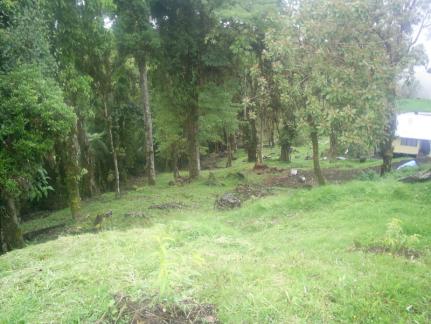 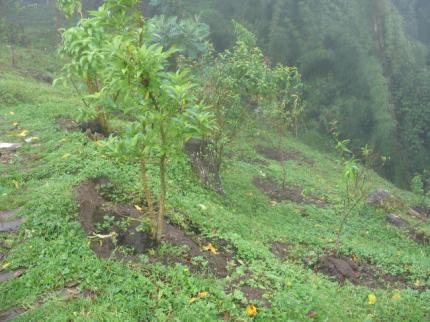 2008
2010
Costos del establecimiento (en $US) Sitio demostrativo El Triunfo
Leyenda:
UTH: Unidad de Trabajo Hombre
NOTA:
11 jornal = 10 $US
2La cantidad de plantas es una estimación calculada en función del área del sitio El Triunfo: 2 ha
*La quantidad de las semillas es una estimation calculada en fonction del area del sitio (triunfo: 2 ha)
Costos del establecimiento Sitio demostrativo El Triunfo
Estudio de caso 4
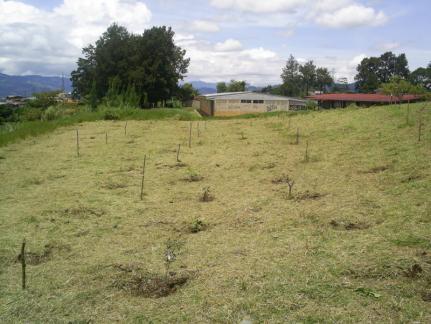 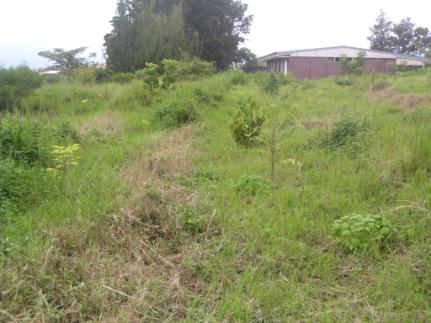 2008
2010
Costos del establecimiento (en $US)Sitio demostrativo del Colegio Braulio Carrillo
Leyenda:
UTH: Unidad de Trabajo Hombre
NOTA:
11 jornal = 10 $US
1La cantidad de plantas es una estimación calculada en función del área del sitio del Colegio Braulio Carrillo: 1 ha
*La quantidad de las semillas es una estimation calculada en fonction del area del sitio (Braulio Carrillo: 1 ha)
Costos del establecimiento Sitio demostrativo del Colegio Braulio Carrillo
Estudio de caso 5
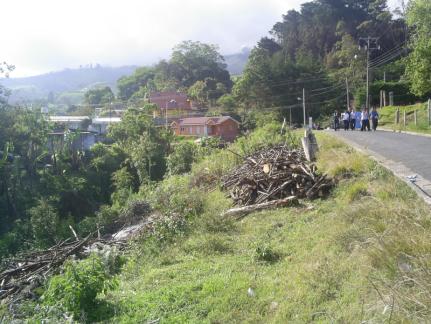 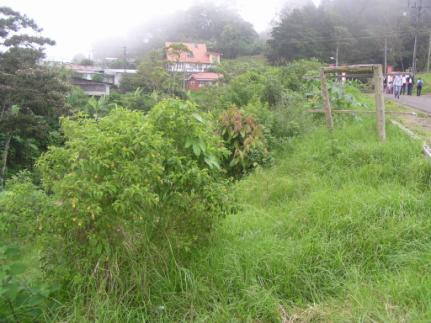 2008
2010
Costos del establecimiento (en $US)Sitio demostrativo del Colegio de Pacayas
Leyenda:
UTH: Unidad de Trabajo Hombre
NOTA:
11 jornal = 10 $US
2La cantidad de plantas es una estimación calculada en función del área del sitio del Colegio de Pacayas: 2 ha
*La quantidad de las semillas es una estimation calculada en fonction del area del sitio (Pacayas: 2 ha)
Costos del establecimiento Sitio demostrativo del Colegio de Pacayas
Estudio de caso 6
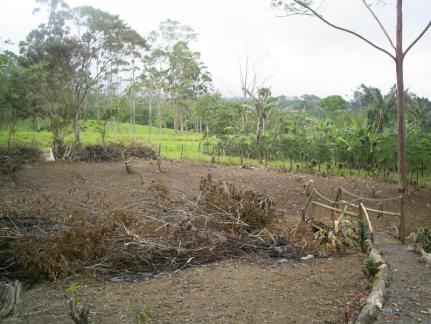 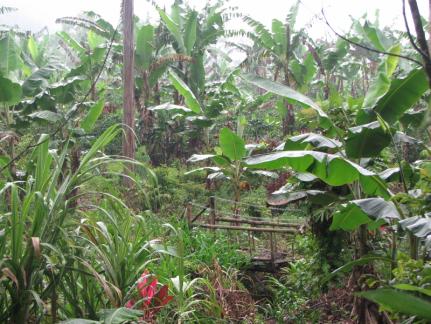 2008
2010
Costos del establecimiento (en $US)Sitio demostrativo de Guayabo
Leyenda:
UTH: Unidad de Trabajo Hombre
NOTA:
11 jornal = 10 $US
2La cantidad de plantas es una estimación calculada en función del área del sitio de Guayabo: 1 ha)
*La quantidad de las semillas es una estimation calculada en fonction del area del sitio (Guayabo: 1) ha)
Costos del establecimiento Sitio demostrativo de Guayabo
Estudio de caso 7
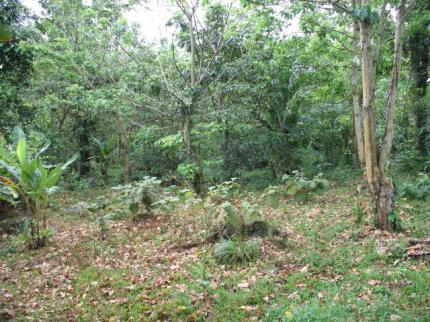 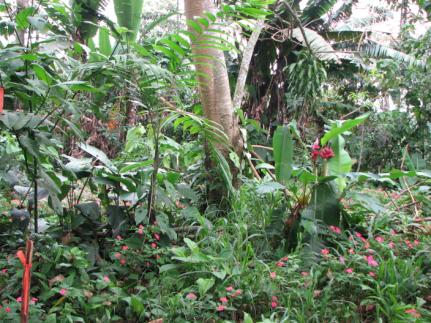 2008
2010
Costos del establecimiento (en $US) Sitio demostrativo del CATIE
Leyenda:
UTH: Unidad de Trabajo Hombre
NOTA:
11 jornal = 10 $US
2La cantidad de plantas es una estimación calculada en función del área del sitio del Catie: 1 ha
*La quantidad de las semillas es una estimation calculada en fonction del area del sitio (CATIE: 1 ha)
Costos del establecimiento Sitio demostrativo del CATIE
Costo del establecimiento (en $US)-consolidado-Sitios del proyecto FA en Costa Rica
Costos (en $US) de establecimiento por finca con Forestería Análoga
Costos del establecimiento por hectárea Sitios del proyecto FA en Costa Rica
Costos ($US)
Costos del mantenimiento (en $US) por mes y por año
Consideraciones:
2,5 jornales/ha/mes
10 $US/persona/jornal
Maquinaria: 
700 colones/Litro * 4Litros/jornal
Costo total (en $US)
del establecimiento y mantenimiento 
de 2008 a 2010
Costos del establecimiento y manejo del vivero principal del proyecto FA
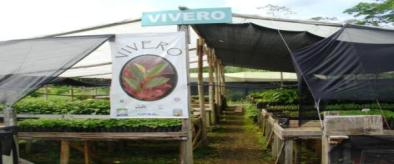 Características
 Área cubierta:  150 m²
 Área al aire libre: 216 m²
 TOTAL : 366 m²
Los costos reales 
vs 
los costos cubiertos por los productores
Los costos reales estimados para el establecimiento y mantenimiento de cada sitio representan un dato de referencia que se debe tomar en cuenta al momento de promover el concepto de FA a los productores, pero no significa que es el monto que deberán cubrir los productores para establecer su sistema. 
Se debe apoyar a los productores a buscar la manera de obtener los recursos necesarios (humanos, técnicos,  vegetativos, insumos orgánicos, etc.) mediante estrategias que reducen costos como: 
Intercambio de productos y servicios con otros productores
Alianzas estratégicas con organizaciones, empresas, etc.
Búsqueda de fondos para pequeños proyectos, entre otros.
¡Gracias!
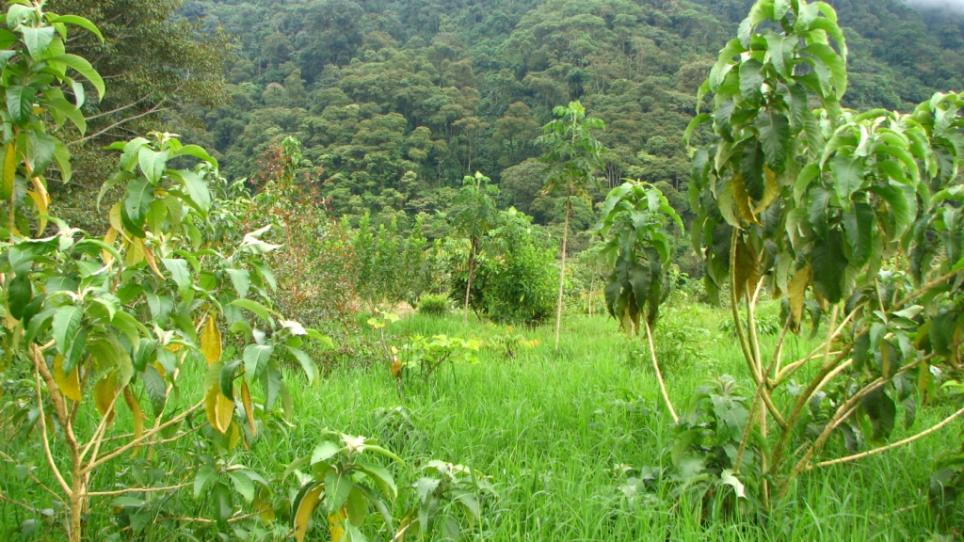